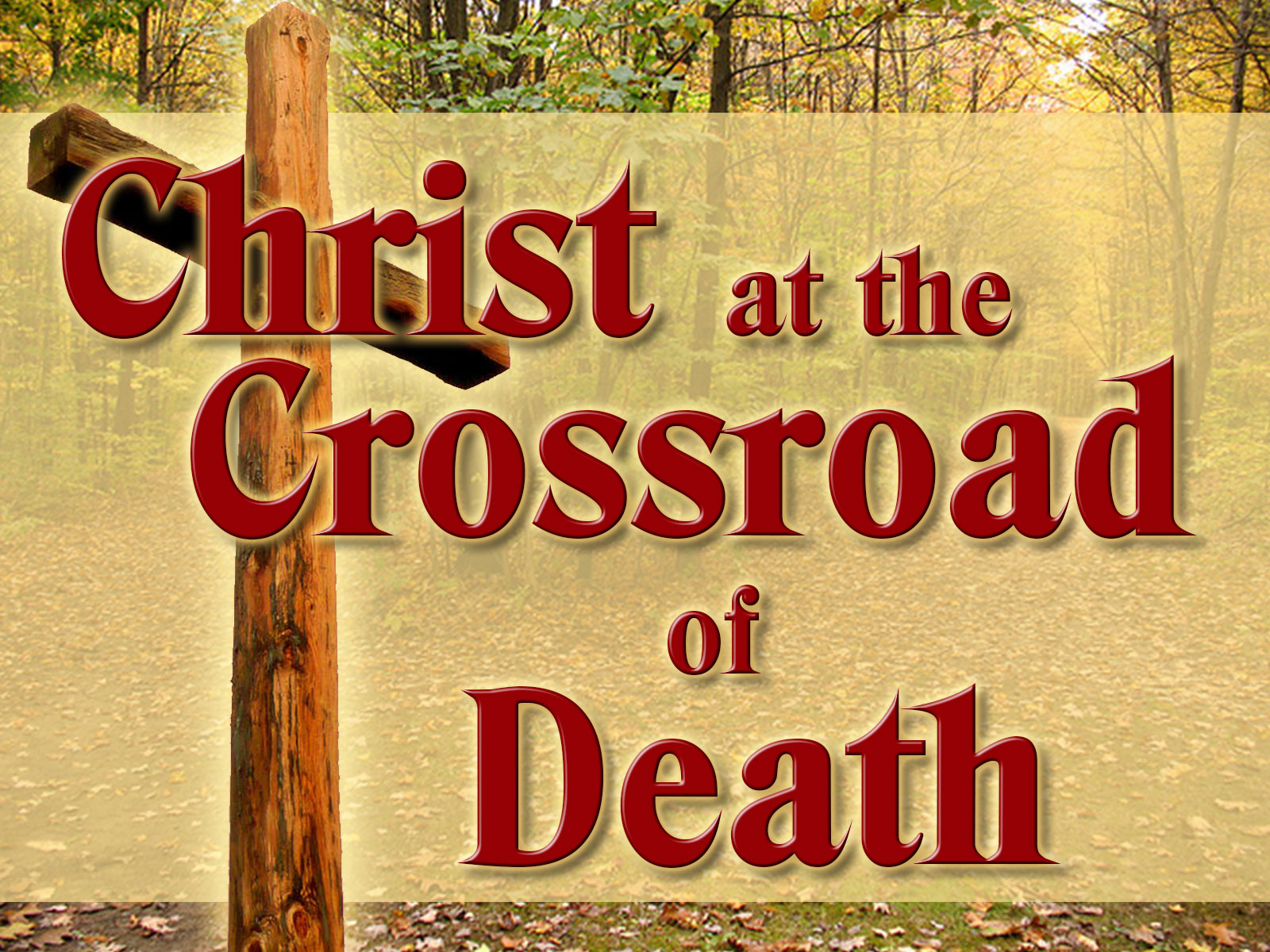 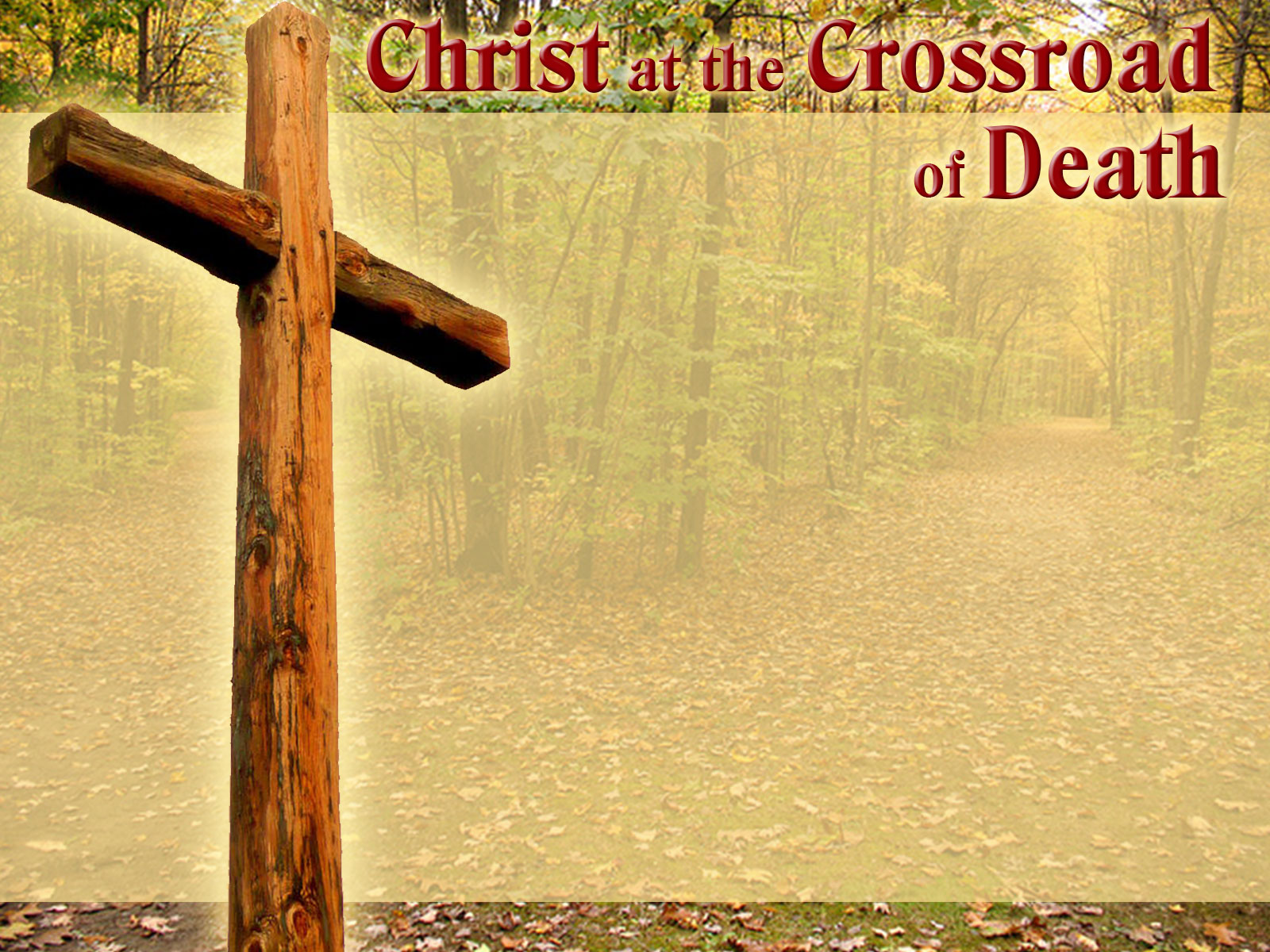 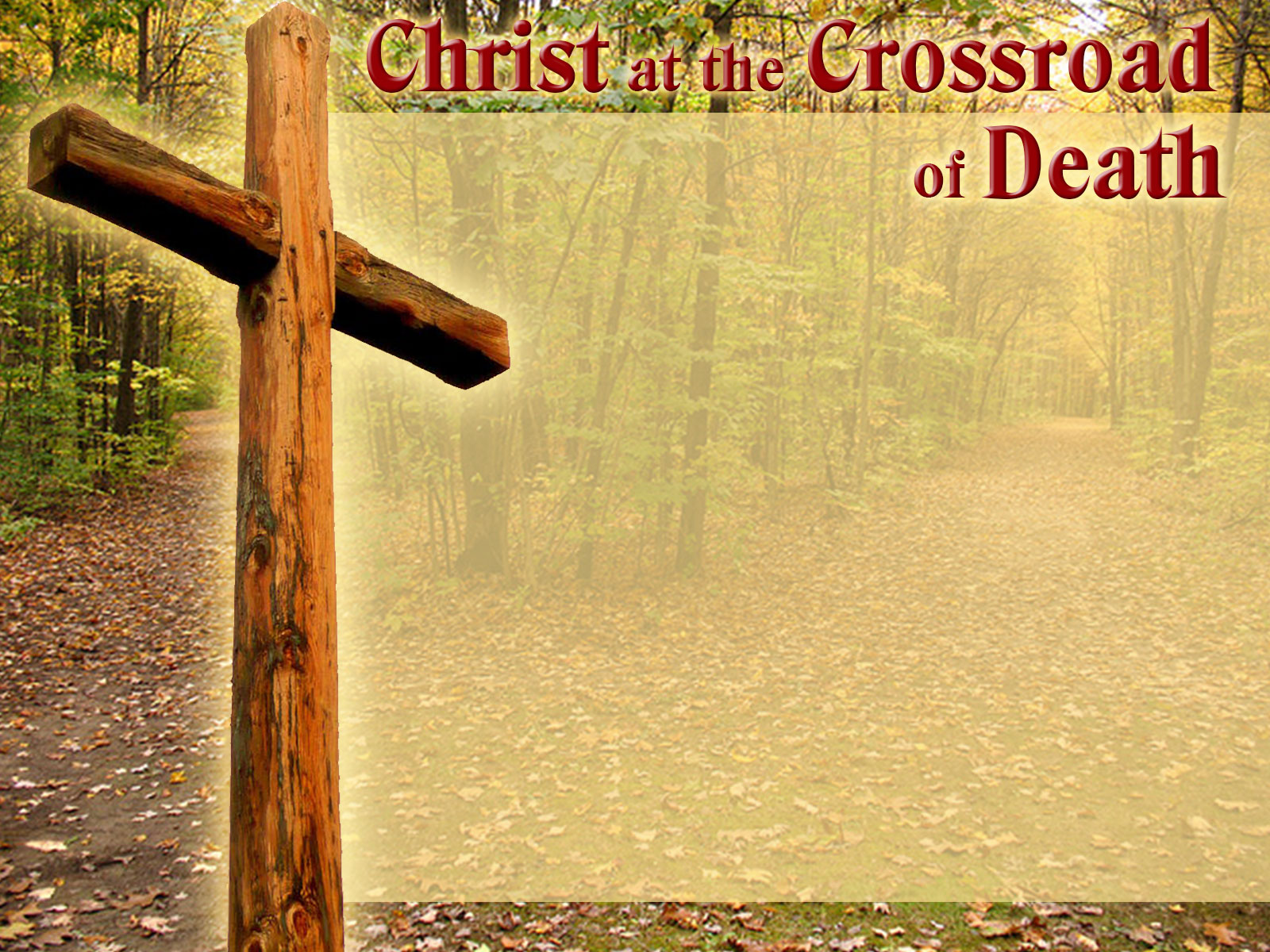 I. Familiar Reactions
	A) Joking
	B) Not talking
	C) “Beautify”
	D) Fear
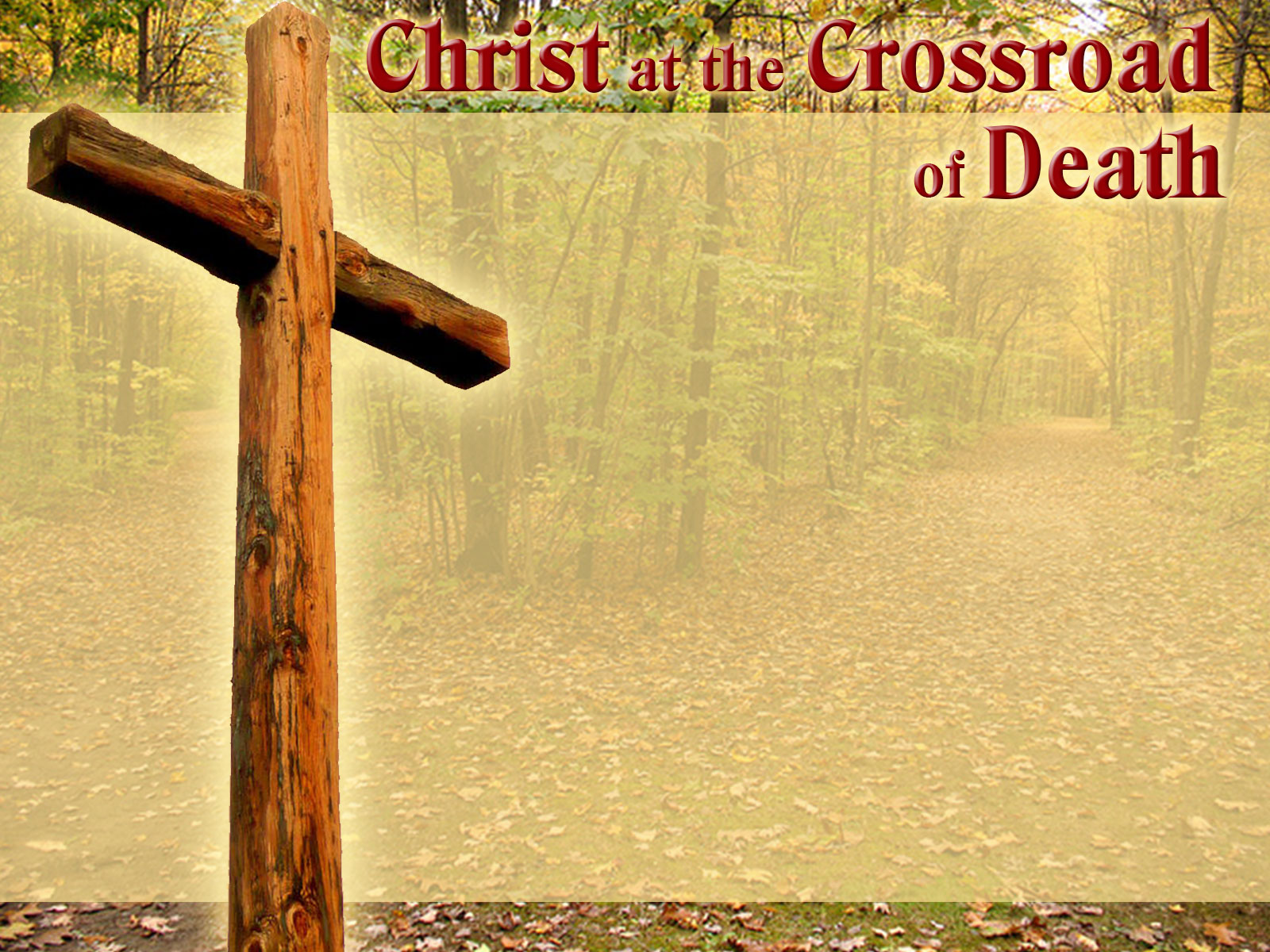 II. Death at Bethany
	A) Sickness turns to death
	B) Delay leads to blame
	C) Prayer results in a 							miracle
	D) Grief changes to belief
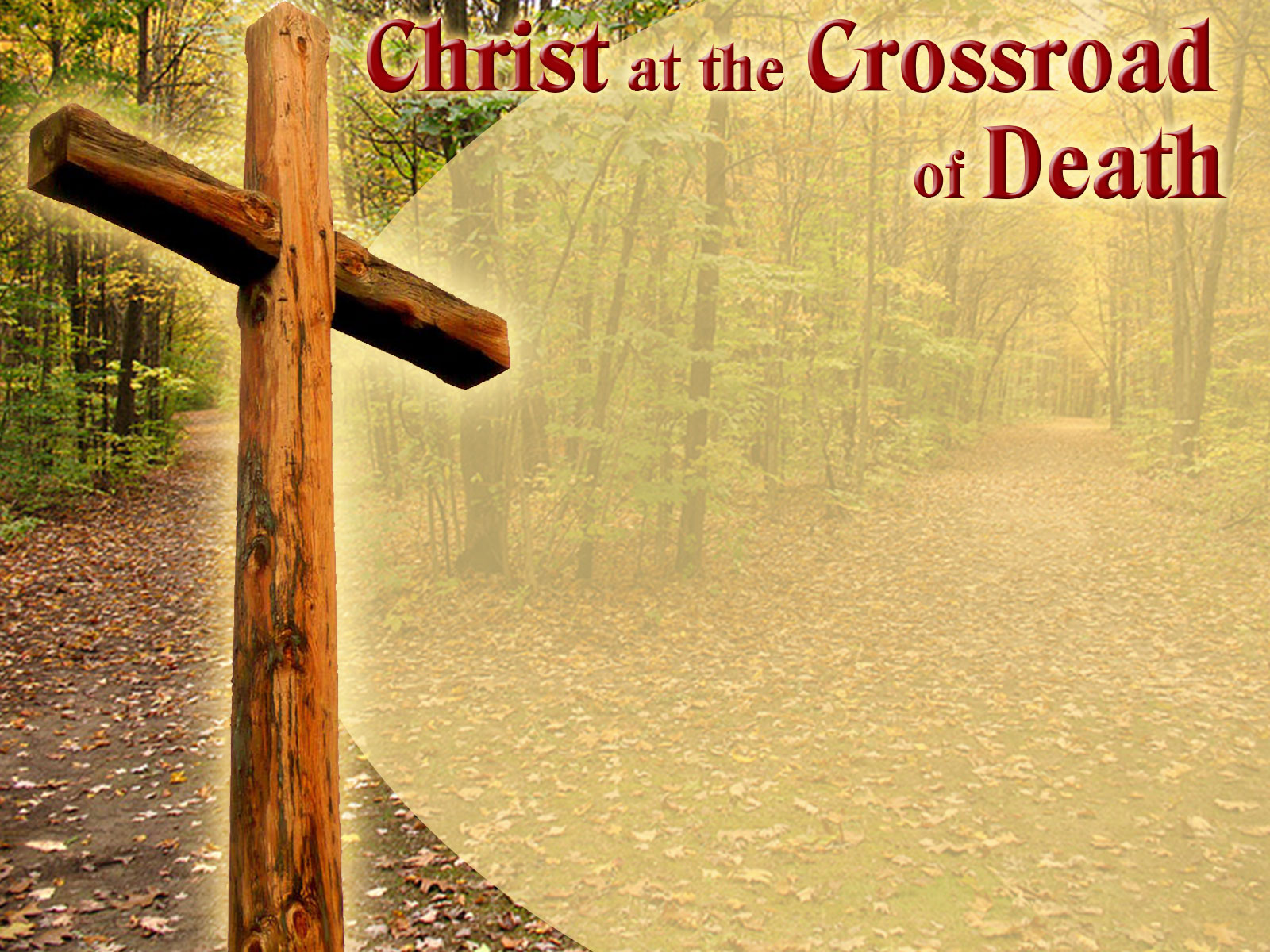 III. What About You?
	A) He promised to raise
	B) He promises to raise
	C) There is a resurrection
	D) Have you passed from 		     death into life in Christ?
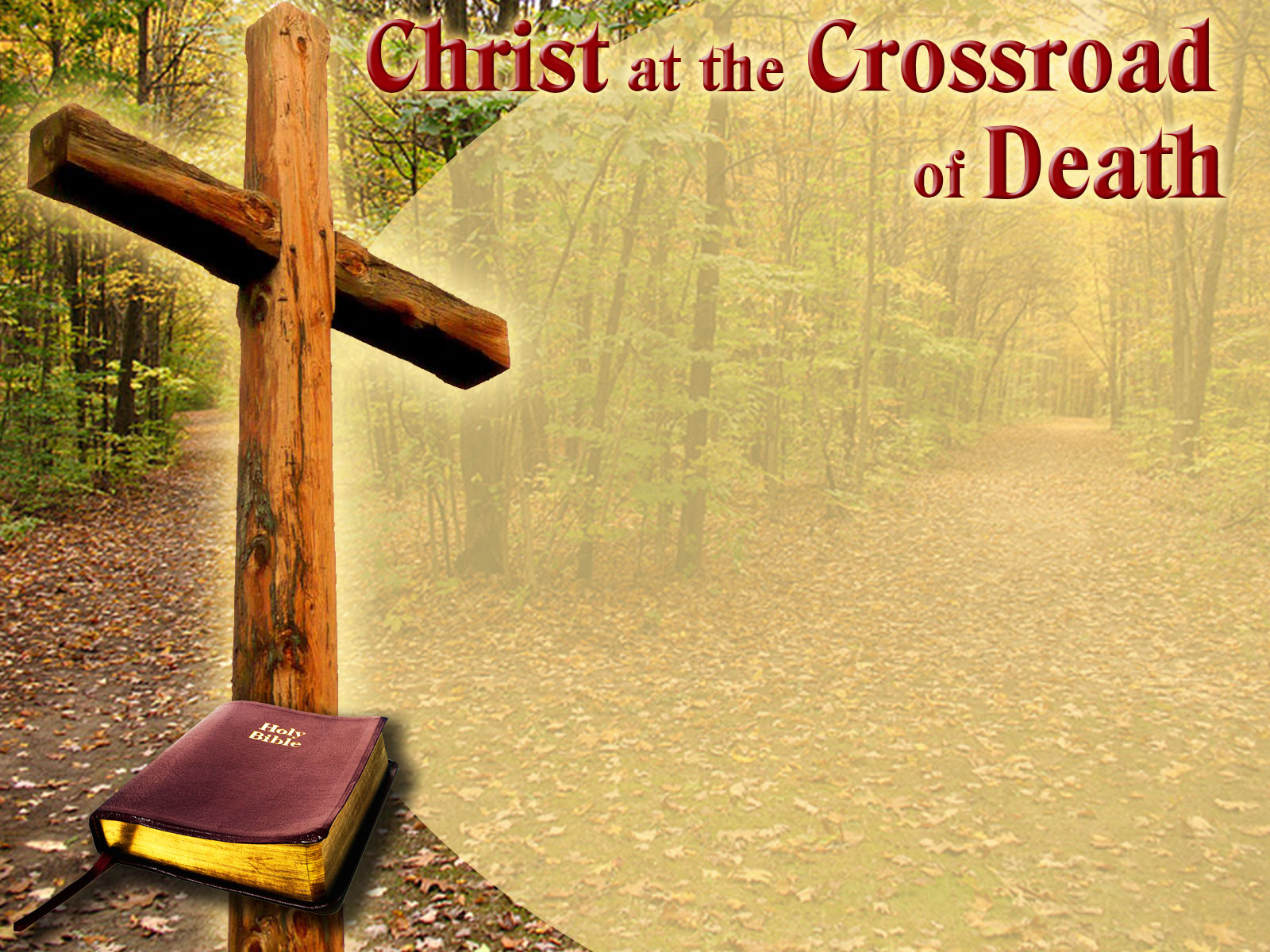